Prednáška č.3
NEISTOTY V MERANÍ
Výsledok merania môžeme všeobecne vyjadriť vzťahom:
     - aritmetický priemer nameraných hodnôt veličiny X      - korekcia, ktorou sa upravuje výsledok merania v dôsledku  súhrnného pôsobenia systematických vplyvov
UC
- rozšírená neistota v dôsledku súhrnného pôsobenia  náhodných vplyvov  a predstavuje  rozptyl  hodnôt meranej veličiny X  vyskytujúci  sa pri jej meraní.
UTC -  univerzálny  koordinovaný čas
m = 5 ± U (k=2)  kg    2019-06-04  T09:12:00
Neistota merania
nezáporný parameter charakterizující rozptyl
hodnôt veličiny, ktoré  sa môžu odôvodnene priraďovať k meranej veličine

Neistota merania zahŕňa zložky pochádzajúce zo systematických vplyvov, ako napr. zložky spojené s korekciami a pridružené hodnotám veličiny etalónu, rovnako ako definičnú neistotu. Niekdy nie sú odhadnuté systematické vplyvy korigované, ale miesto toho sú začlenené ako zložky pridružené neistote merania.
V praxi pri meraní existuje veľa potenciálnych zdrojov neistôt:
a) neúplná definícia meranej veličiny,
b) nedokonalá realizácia definície meranej veličiny,
c) nereprezentatívny výber vzoriek,
d) nedostatočne známe účinky podmienok okolia  alebo ich nedokonalé merania,
e) subjektívnosť odčítavania z analógových prístrojov
f) obmedzená rozlišovacia schopnosť prístrojov alebo prah            rozlíšenia
g) nepresnosť etalónov a referenčných materiálov,
h) nepresné hodnoty konštánt a iných parametrov
    získaných z externých zdrojov...
Definičná neistota
zložka neistoty merania pochádzajúca z konečného množstva podrobností v definícii meranej veličiny

Definičná neistota je prakticky minimálna neistota merania dosiahnuteľná akýmkoľvek meraním danej meranej veličiny.

Parametrom môže byť napr. smerodajná odchýlka nazvaná štandardná neistota merania (alebo jej špecifikovaný násobok), alebo polovica šírky intervalu, ktorý má stanovenú pravdepodobnosť pokrytia.
Pri určovaní neistôt vychádzame z teórie pravdepodobnosti a matematickej štatistiky. 
Predpokladáme, že namerané hodnoty, ako aj chyby, majú určité rozdelenie pravdepodobnosti. Potom aj výsledok merania má určité rozdelenie pravdepodobnosti.
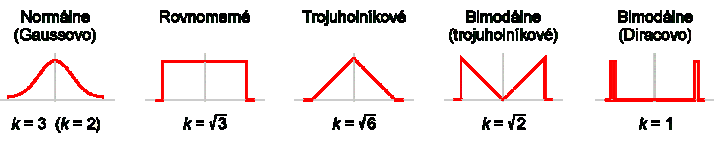 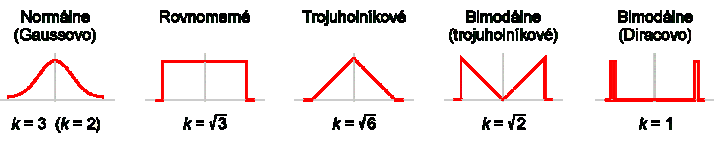 Neistota merania obecne pozostáva z mnohých zložiek. 

Niektoré z týchto zložiek smú byť vyhodnotené vyhodnotením neistoty merania typu A zo štatistického rozdelenia hodnôt veličiny z rady meraní a môžu byť charakterizované smerodajnými odchýlkami. 
označenie


Iné zložky, ktoré smú byť vyhodnotené vyhodnotením  neistoty merania typu B, môžu byť taktiež charakterizované smerodajnými odchýlkami, vyhodnotenými z hustôt pravdepodobností založených na skusenostiach alebo inej informácii.
označenie
Kombinovaná štandardná neistota merania
štandardná neistota merania, ktorá je získaná použitím individuálnych štandardných neistôt
merania pridružených k vstupným veličinám v
modelu merania -
Kombinovaná štandardná neistota vytvára interval,
ktorý pokrýva skutočnú hodnotu meranej veličiny s
pomerne malou pravdepodobnosťou (okolo 66%).
Používa sa preto rozšírená neistota 

Rozšírená neistota merania -
súčin kombinovanej štandardnej neistoty merania a koeficientu väčšieho ako číslo jedna
Zákon šírenia neistôt

Nech výstupná veličina        je funkciou       vstupných veličín                          a je v tvare:


Jej odhad     určíme zo vzťahu


kde                      sú odhady vstupných veličín
Zákon šírenia neistôt sa zakladá na linearizácií funkcie


rozvojom do Taylorovho radu a zanedbaní vyšších
členov.
Zákon šírenia neistôt pre nekorelované odhady 

Neistotu odhadu     veličiny       v prípade, že odhady
                      
                        sú nekorelované, určíme zo vzťahu:





kde citlivostné (prevodové) koeficienty:
Zákon šírenia neistôt pre korelované odhady 

Neistotu odhadu      veličiny      v prípade, že odhady 

                      sú  korelované, musíme uvažovať aj

kovariancie medzi jednotlivými odhadmi.

Neistotu určíme zo vzťahu:




kde           je kovariancia medzi korelovanými odhadmi

                    , ktorú určíme metódou typu A alebo B.
Vyhodnotenie neistoty merania typu A
vyhodnotenie zložky neistoty merania štatistickou analýzou nameraných hodnôt veličiny získaných za definovaných podmienok merania
Majme      nameraných údajov             . Namerané údaje sú
realizáciou     nezávislých rovnako presných meraní jednej veličiny.
Neistota merania, prislúchajúca k odhadu    sa  najčastejšie vyhodnotí ako výberová smerodajná odchýlka  aritmetického priemeru:
Vyhodnotenie neistoty merania  typu B
Štandardná neistota             typu B sa odhaduje pomocou
racionálneho úsudku na základe všetkých dostupných informácií o  možnej variabilite      .

Zdrojmi informácií môžu byť:
a) údaje z predchádzajúcich meraní,
b) technické údaje výrobcu,
c) údaje získané z kalibrácie a iných certifikátov,
d) skúsenosti alebo všeobecné poznatky o správaní
    sa a vlastnostiach príslušných materiálov a prístrojov
Vyhodnotenie neistoty merania typu B

Postup zahŕňa tieto kroky:
a) vytipujú sa možné zdroje neistôt,
b) určí sa štandardná neistota každého zdroja zvlášť:
    - prevzatím z certifikátov, technickej dokumentácie,
      technickej normy, kalibrácie a pod,
    - inými metódami,
c) posúdia sa korelácie medzi jednotlivými zdrojmi a
    stanoví sa korelačný koeficient, 
d) určí sa vzťah medzi veličinou       a jednotlivými zdrojmi
Výpočet neistoty merania typu B
Ak sme schopní odhadnúť len hranice, v ktorých sa
hodnoty veličiny nachádzajú:




kde k je hodnota prislúchajúca zvolenej aproximácii
rozdelenia pravdepodobnosti:

- pre normálne rozdelenie k = 3 (k = 2),
- pre rovnomerné rozdelenie k = √3,
- pre trojuholníkové rozdelenie k = 2,45
Vyhodnotenie kombinovanej neistoty

Ak sme určovali zvlášť neistoty typu A a typu B, potom
kombinovaná neistota sa vypočíta:




Ak sa neistota typu B vypočíta z p zdrojov:
Vyhodnotenie rozšírenej neistoty

Rozšírená neistota merania      sa určí tak, že sa
kombinovaná štandardná neistota              výstupného
odhadu vynásobí koeficientom rozšírenia      :
Ak môžeme predpokladať normálne rozdelenie výsledku merania, volíme    ako kvantil normovaného normálneho rozdelenia. 

Pre pravdepodobnosť pokrytia:
- približne 95% bude k = 2,
- pre 99,73% bude k = 3
U normálneho rozdelenia s nulovou strednou hodnotou
 a jednotkovou smerodajnou odchýlkou sú niektoré kvantily:
je zrejmé, že necelý trojnásobok smerodajné odchýlky u 
tohto rozdelenia pokrývá 99 % hodnôt.
Kovariancie
Ak medzi dvoma vstupnými veličinami          a          existuje
určitá korelácia, teda ak nejakým spôsobom závisia jedna od druhej, ich kovarianciu tiež treba považovať za zložku neistoty.

Kovariancie môžu zväčšiť, alebo zmenšiť výslednú neistotu.
Vyhodnotenie neistoty merania typu A stanovením kovariancie medzi korelovanými odhadmi       a

Kovariancie
Ak medzi dvoma vstupnými veličinami      a          existuje
určitá korelácia a ak ich odhady sú       a       :
Vyhodnotenie neistoty merania typu B stanovením kovariancie medzi korelovanými odhadmi       a
Kovariancie
Ak medzi dvoma vstupnými veličinami      a          existuje
určitá korelácia a ak ich odhady sú       a       :
kde
          je korelačný koeficient medzi odhadmi     resp. 

              sú neistoty odhadov      a
Korelačný koeficient vyjadruje mieru stochastickej  závislosti odhadov       a        .  

Nadobúda hodnoty od -1 do 1:

pre nezávislé odhady bude    

b) pre silnú závislosť sa           blíži k hodnote +1 alebo -1.
Zápis výsledku merania
Pomocou rozšírenej neistoty 
Príklad:
m = (100,021 47 ± 0,000 79) g

pričom neistota U sa určila z kombinovanej štandardnej neistoty                      a koeficientu pokrytia k = 2,6.
Tabuľka bilancie neistôt
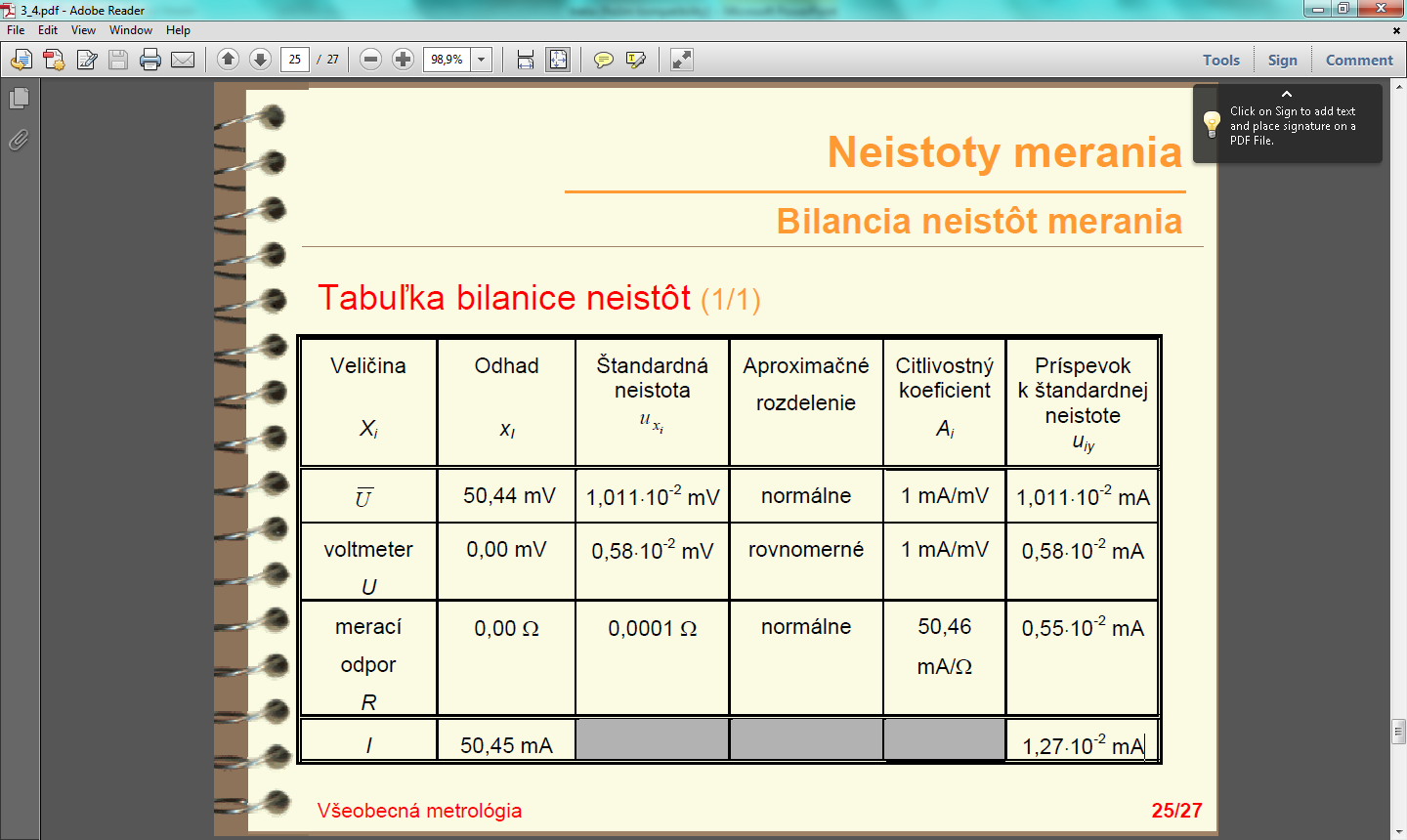 Všeobecné zásady pre vykazovanie neistôt

výpočet neistoty je nedeliteľnou súčasťou spracovania a                vyhodnotenia nameraných údajov. Údaj neistoty  tvorí súčasť výsledkov merania,
pri údaji neistoty musí byť zrejmé, či ide o štandardnú                 alebo rozšírenú neistotu,
ak udávame rozšírenú neistotu, musí byť uvedený    koeficient rozšírenia, resp. pokrytia aj zákon rozloženia, ktorý sme uvažovali, 
číselná hodnota neistoty merania sa uvádza vždy na dve platné miesta, 
výsledok merania ukončujeme na tom mieste, kde končí neistota merania.
S vyčísľovaním neistôt a udávaním výsledkov merania súvisí zaokrúhľovanie daného čísla. Pravidlá zaokrúhľovania sú dané príslušnou normou STN.
Príklady meradiel s neistotami
L  -  dĺžka v metroch
L - dĺžka v metroch